Analysis of the Santa Clara River flood: Jan 9-12, 2005
Alan Moller – CEE 6440
Where is the Santa Clara Basin?
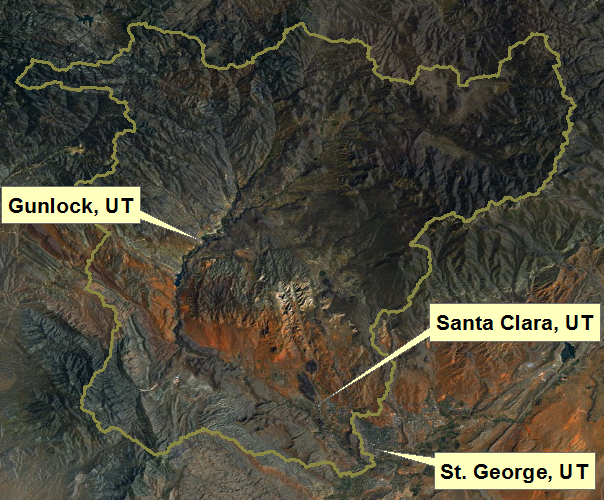 Initial duties:
Develop a base map of the Santa Clara Basin
NHDPlus Flowlines
Watershed Boundary DataSet

Locate weather/stream monitoring stations
USGS Stream gages (4)
COOP weather stations (7)
SNOTEL weather stations (4)
Base map with monitoring stations
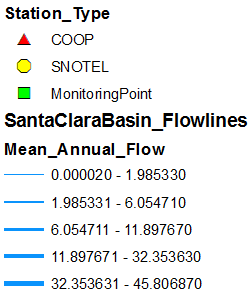 (USGS)
When did the precipitation occur?
When did the precipitation occur?
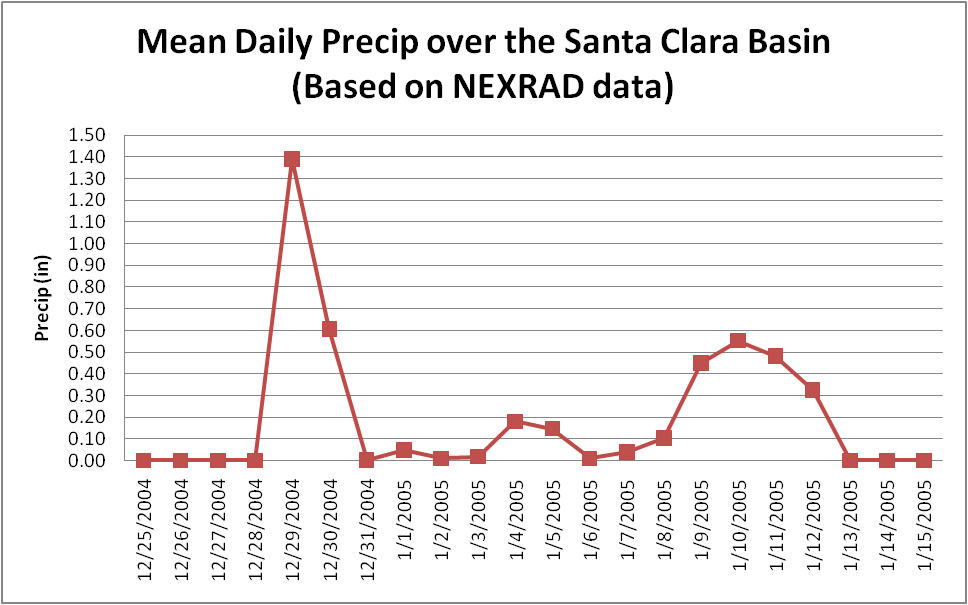 Some Radar Imagery
The radar used here is located roughly 55 miles to the NE of the Santa Clara Basin and stands at an elevation of nearly 10000 feet.
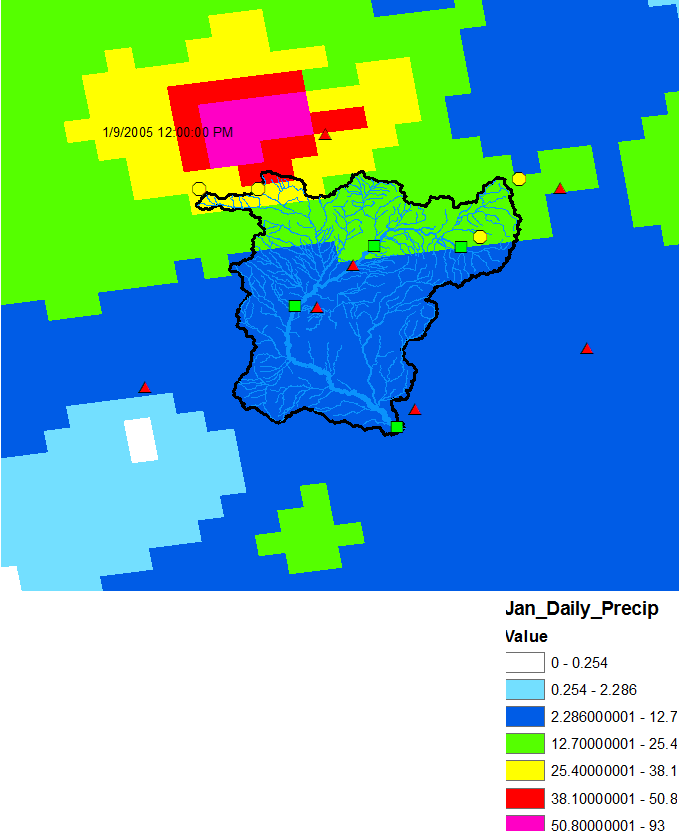 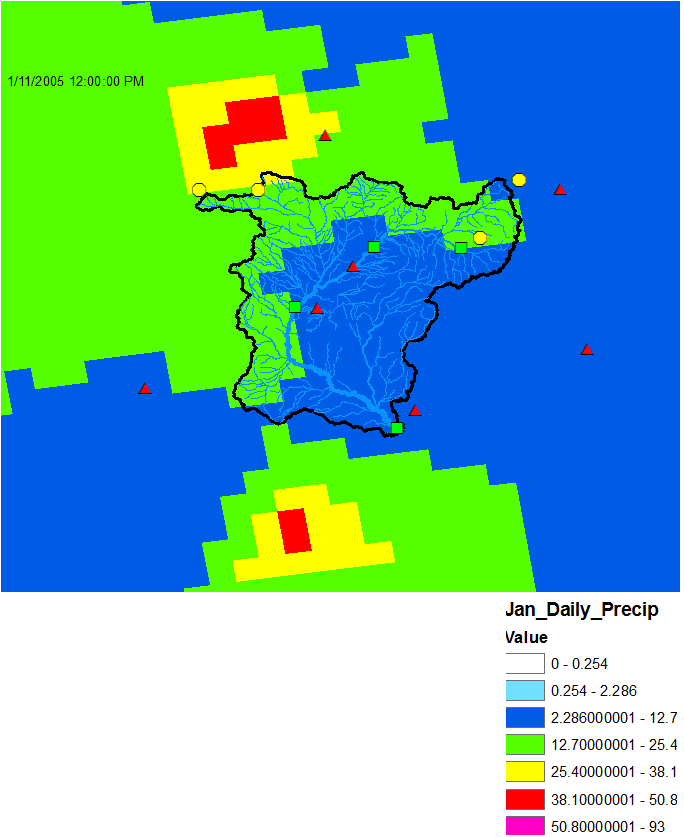 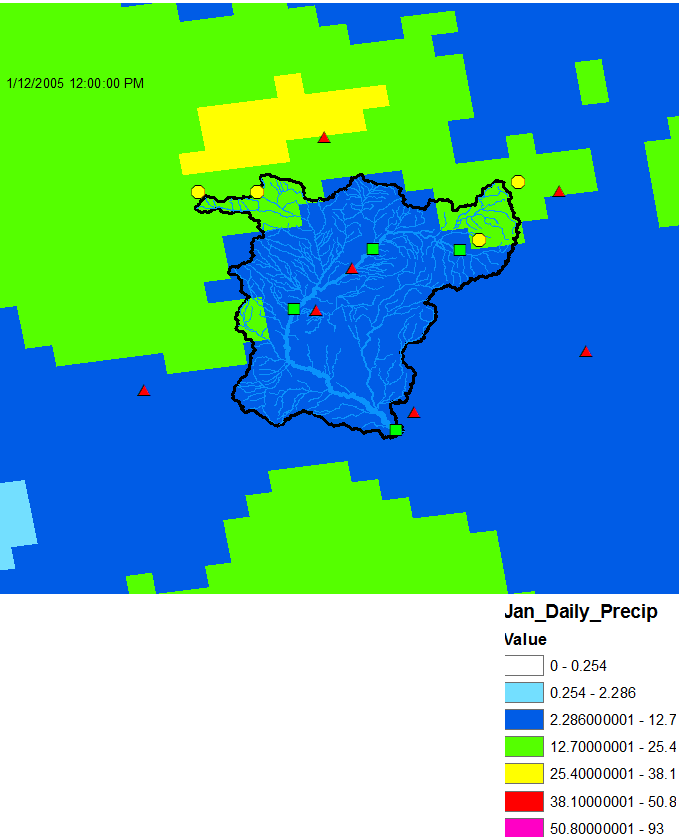 Jan 9
Jan 10
Jan 11
Jan 12
Limitations of Radar Data
Complex Terrain leads to blockage
Larger distance from radar reduces quality 
Radar beam too high
Radar beam width too wide
Ideal
How much precipitation fell?
Based on COOP and SNOTEL data
Total Event Precipitation (Dec 25-Jan 15)
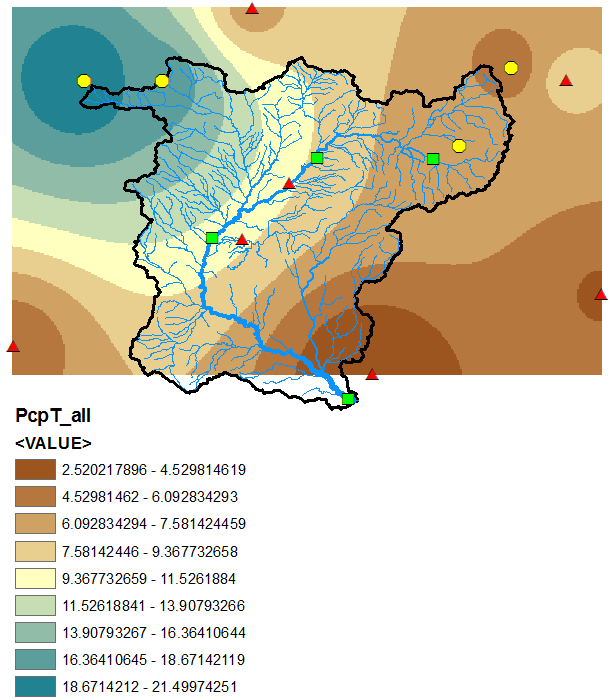 Jan 1-15 Total
Dec 25-31 Total
So what’s normal?
Avg. Dec + Jan Precip. (in)
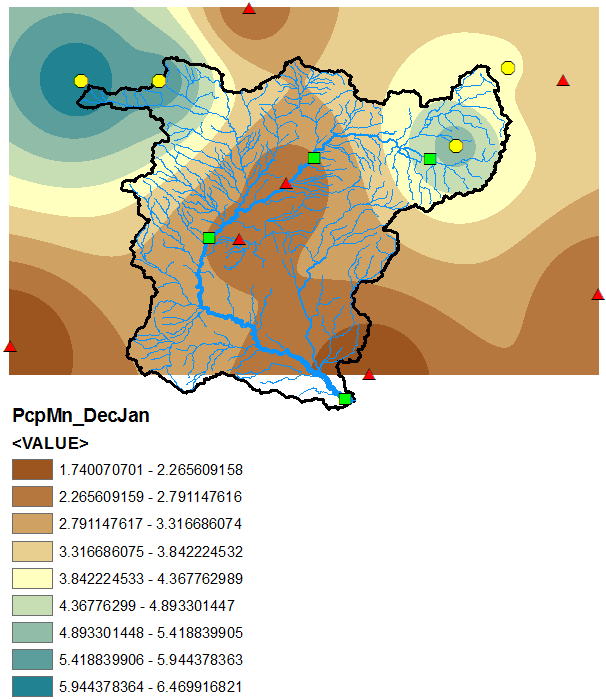 Avg. Dec. Precip. (in)
Avg. Jan. Precip. (in)
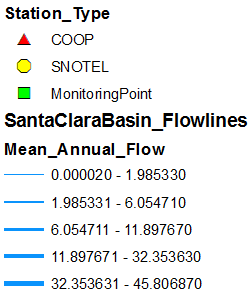 Precipitation Anomalies for the event
(Dec 25-Jan 15 Totals) – (Dec+Jan Average)
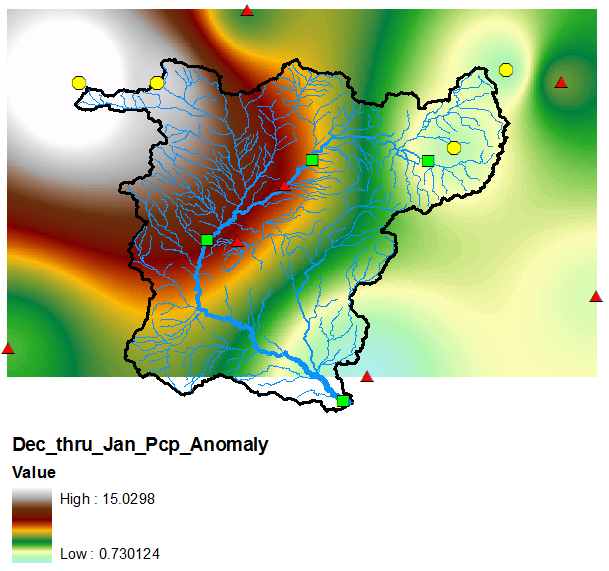 (Jan 1-15)-(Jan Avg)
(Dec 25-31)-(Dec Avg)
Percent of Normal
Dec 25-Jan 15 Totals compared to the Dec+Jan Average
Stream Response
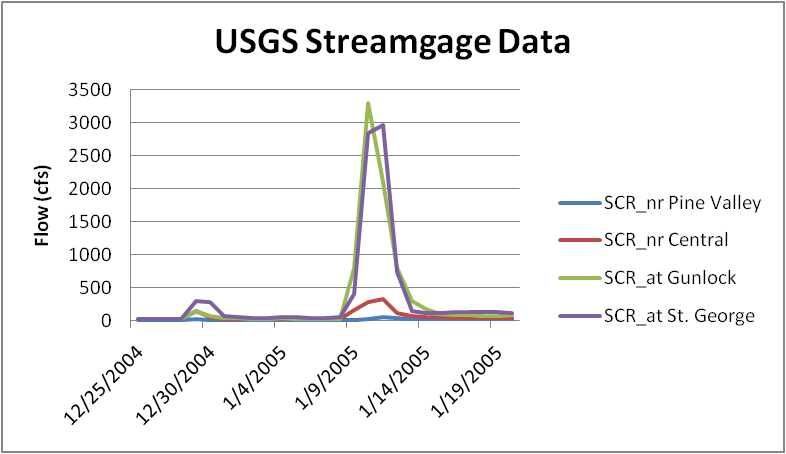 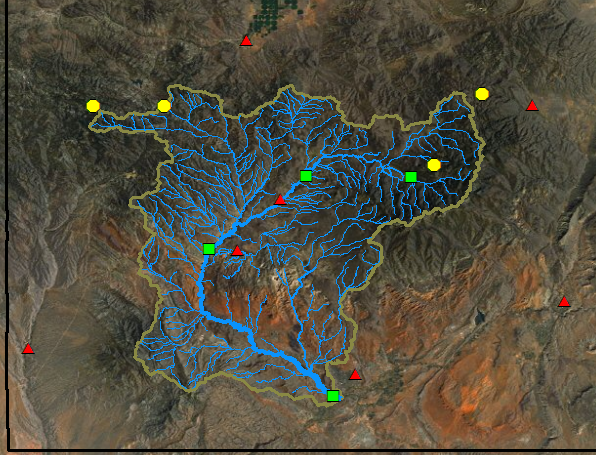 Land use near the river
Santa Clara, UT
St. George, UT
Orange: Residential
Green: Riparian
Other Colors: Various Crops
SNOTEL data shows other factors at play:
- Snowfall changing to rain leading to increased runoff due to extra snowmelt
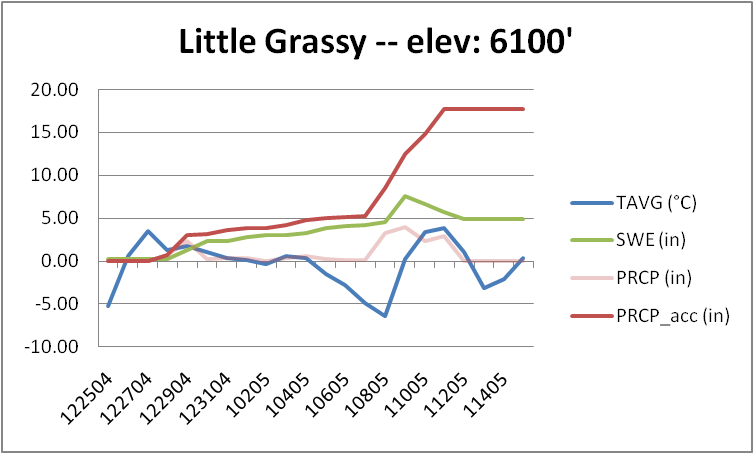 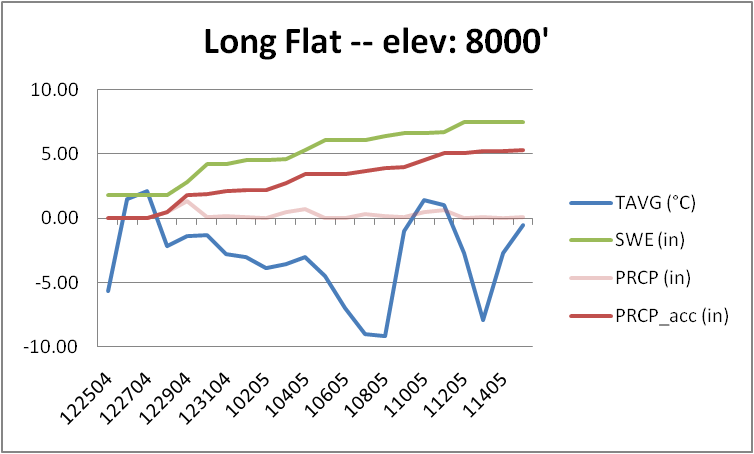 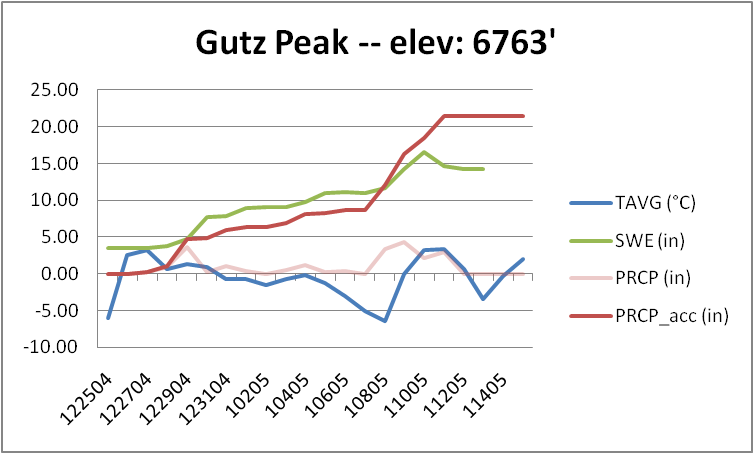 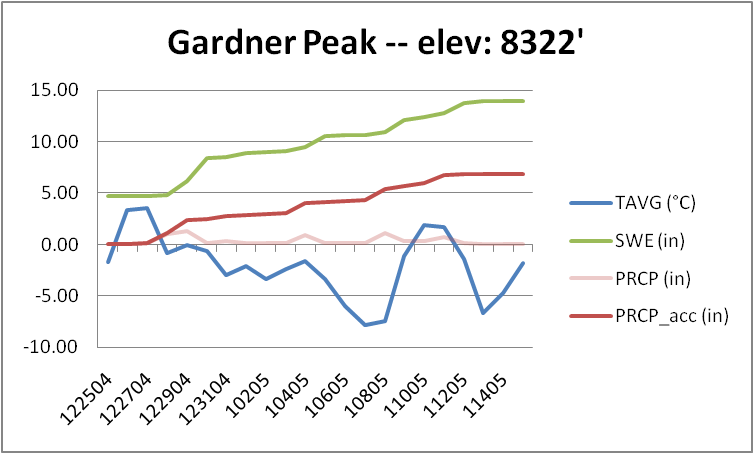 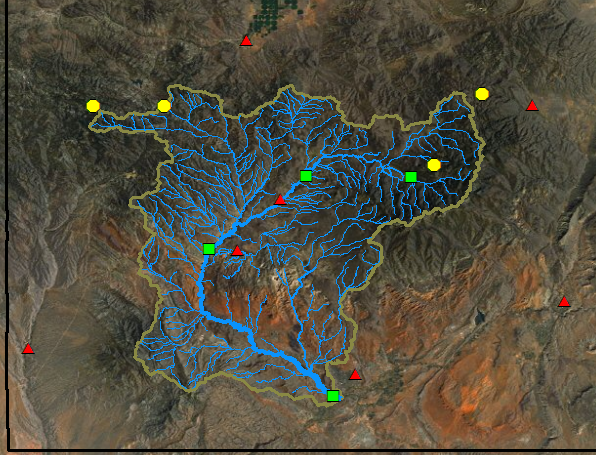 Further Work
Calculate Runoff Ratio
More problematic due to combination of Rain and additional snowmelt

Compare results with data from the Precipitation Frequency Data Server
To get a more thorough understanding of the statistical significance of this event
Thank You